You must explain why your answer is correct. 

Please write the page number in your book that supports your explanation.

Use the index of your book to help you.
3/9/15
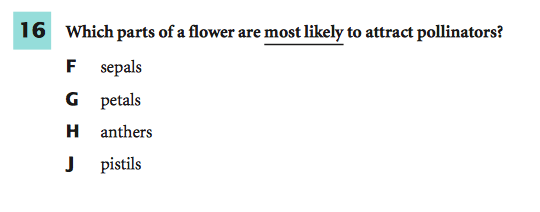 [Speaker Notes: G]
Chapter 6 Lesson 1 Part 2
I can show you what the different phases of cell division look like and explain what is happening.

SPI 0707.1.4 Sequence a series of diagrams that depict chromosome movement during plant cell division.
What you will learn:
EXPLAIN why mitosis is important.
EXAMINE the steps of mitosis.
Why this is IMPORTANT
Your growth, like that of many organisms, depends on cell division.
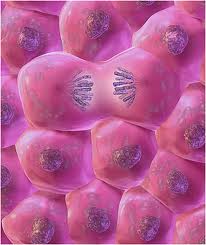 What Mastery Looks Like
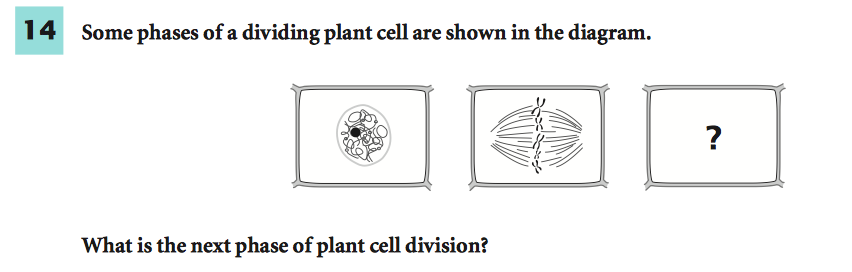 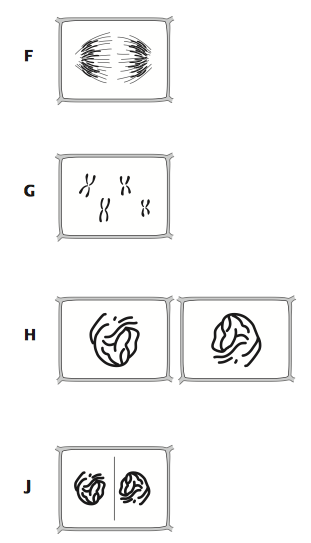 [Speaker Notes: f]
RECAP!Mitosis and Cell Division
Process in which the nucleus divides to form 2 identical nuclei
Mitosis- series of steps
Prophase 
Metaphase
Anaphase
Telophase
http://www.brainpop.com/science/cellularlifeandgenetics/mitosis/
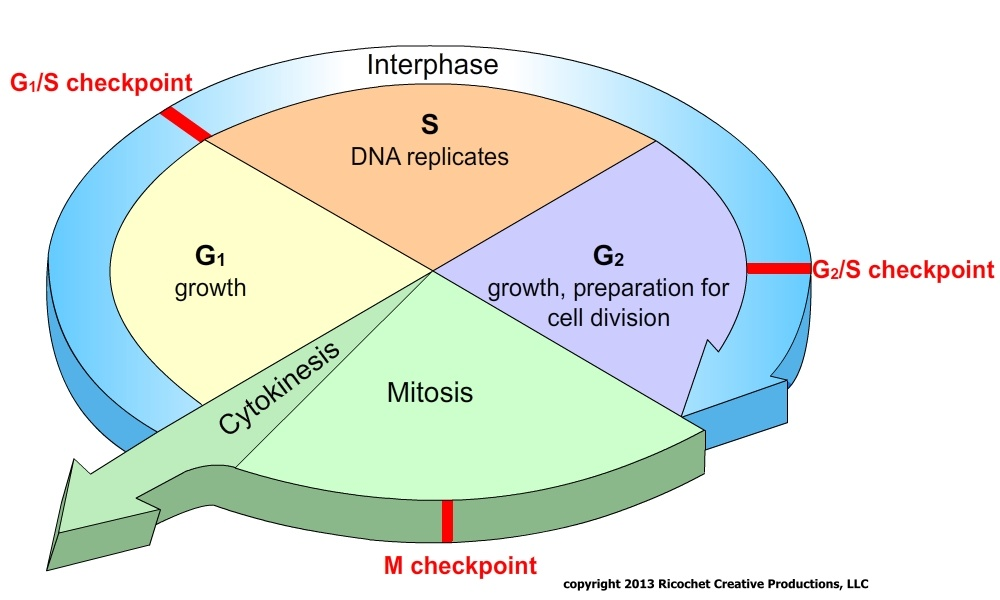 [Speaker Notes: ----- Meeting Notes (2/28/14 08:54) -----
I pick more apples than cherries.]
Notes: Make your paper look like mine.
STAGES OF MITOSIS
By the way…

I – Interphase 
Picked – Prophase (mitosis)
My – Metaphase (mitosis)
Apples – Anaphase  (mitosis)
Today – Telophase (mitosis)
1.  Prophase
2.  Metaphase
4.  Telophase
3.  Anaphase
Mitosis and Cell DivisionYou should already have this in your notes.
Chromosome - Structure in nucleus that contains heredity material
During Interphase, each chromosome duplicates
When nucleus is ready to divide, each duplicated chromosome coils tightly into 2 thickened, identical strands = Chromatids
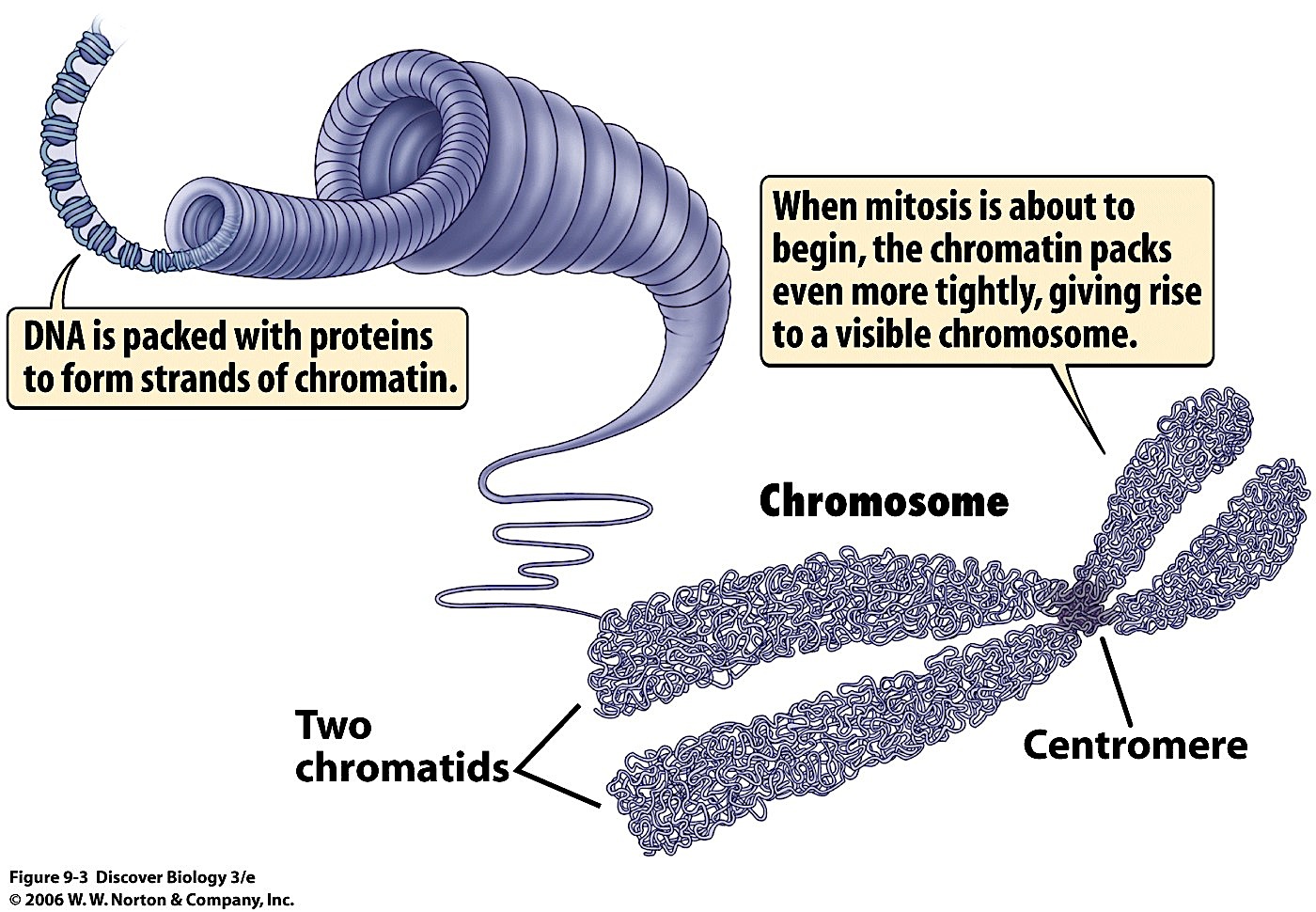 4 phases of nuclear division (mitosis), directed by the cell’s DNA (PMAT)
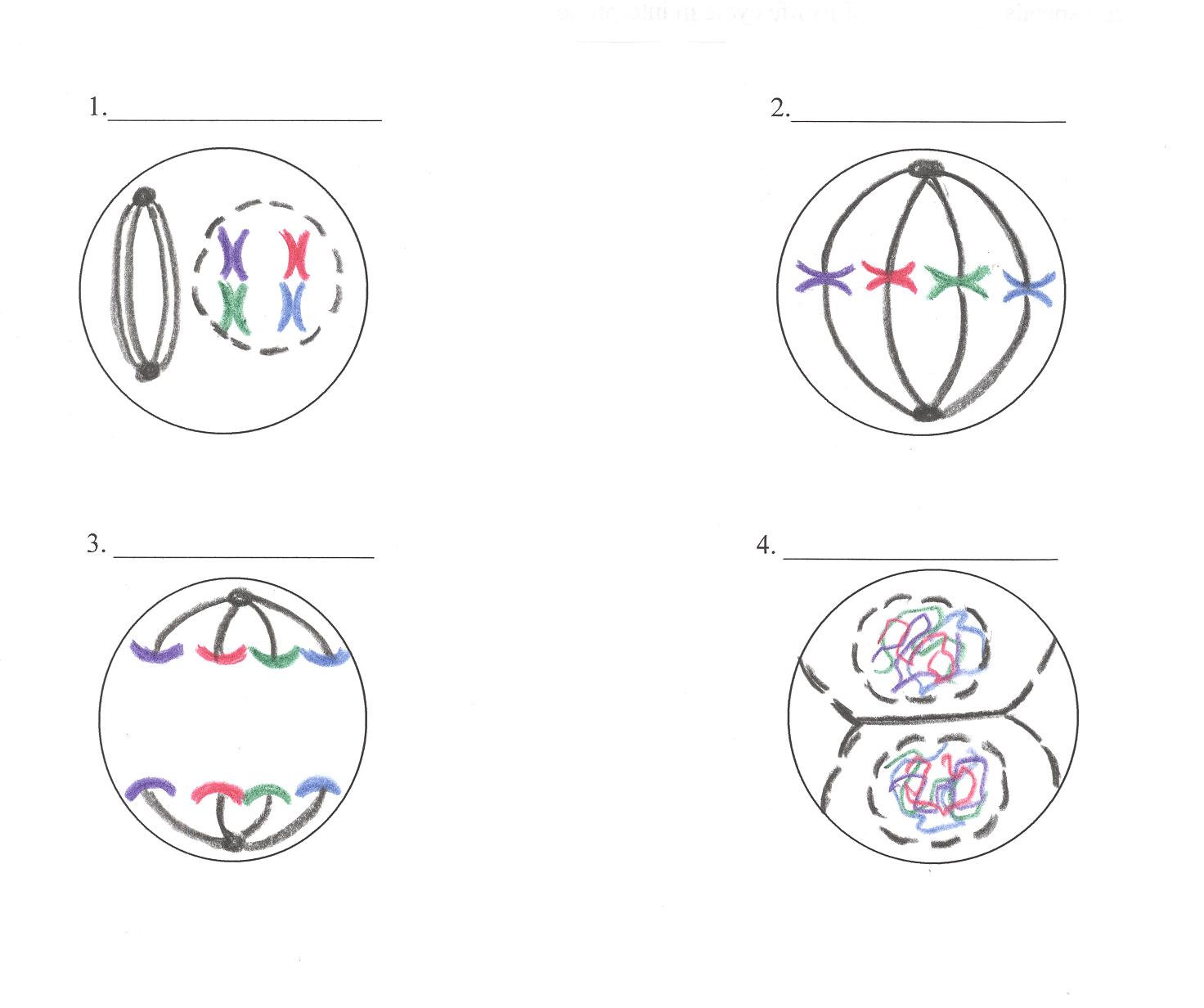 Prophase
Metaphase  (Middle)
Anaphase—(Apart)
Anaphase—(Apart)
Telophase—(Two)
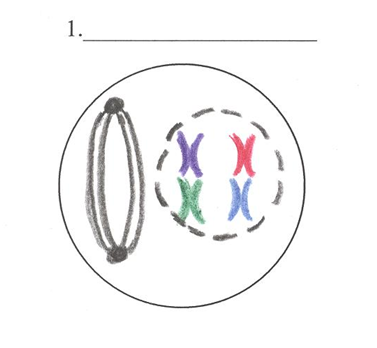 Prophase
Chromosomes coil up
Nuclear envelope disappears
Spindle fibers form
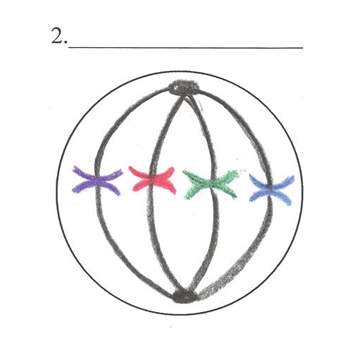 Metaphase—(Middle)
Chromosomes line up in middle of cell
Spindle fibers connect to chromosomes
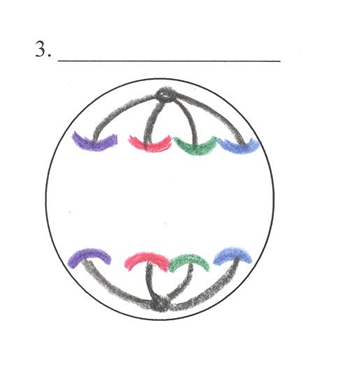 Anaphase—(Apart)
Chromosome copies divide
Spindle fibers pull chromosomes to opposite poles
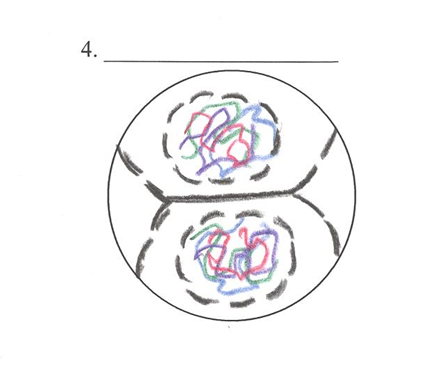 Telophase—(Two)
Chromosomes uncoil
Nuclear envelopes form
2 new nuclei are formed
Spindle fibers disappear
Mitosis and Cell Division
Steps of Mitosis
1st Phase-Prophase
Nucleolus and nucleus membrane disintegrate
Centrioles (2 small structures)- move to opposite ends of cell
Between Centrioles, threadlike spindle fibers begin to stretch across the cell
*Plant cells form spindle fibers, but not centrioles
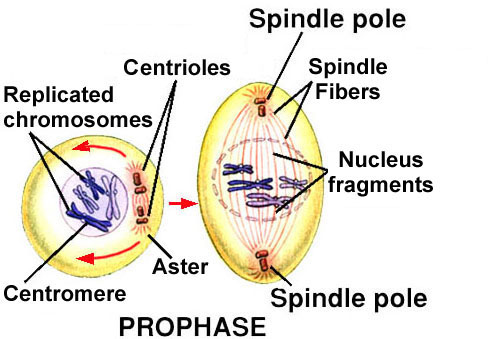 Mitosis and Cell Division
Steps of Mitosis
2nd Phase- Metaphase
Pairs of chromatids line up across center of cell.
Centromere of each pair usually attaches to 2 spindle fibers- one from each side of cell.
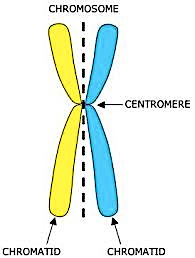 Mitosis and Cell Division
Steps of Mitosis
3rd Phase- Anaphase
1.  Each Centromere divides and the spindle fibers shorten
2.  Each pair of chromatids separate, and chromatids move to opposite ends of cell
3.  Separated chromatids are now chromosomes
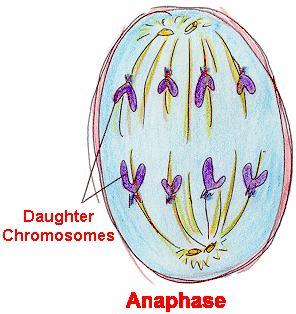 Mitosis and Cell Division
Steps of Mitosis
4th Phase- Telophase
1.  Spindle fibers start to disappear
2.  Chromosomes start to uncoil
3.  2 nuclei form
4.  Cytoplasm begins to separate
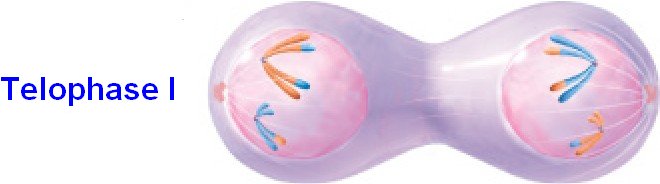 Mitosis and Cell Division
Cytokinesis — the division of the rest of the cell (cytoplasm and organelles) after the nucleus divides
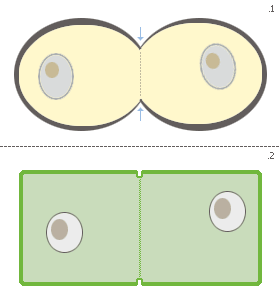 In animal cells the cytoplasm pinches in

In plant cells a cell plate forms
After mitosis and cytokinesis, the cell returns to Interphase to continue to grow and perform regular cell activities (Figure 5 pg. 177)
Mitosis and Cell Division
MITOSIS- https://www.youtube.com/watch?v=C6hn3sA0ip0
MITOSIS Song-  https://www.youtube.com/watch?v=I5uFuvkN97I
https://www.youtube.com/watch?v=1cVZBV9tD-A
Exit Ticket
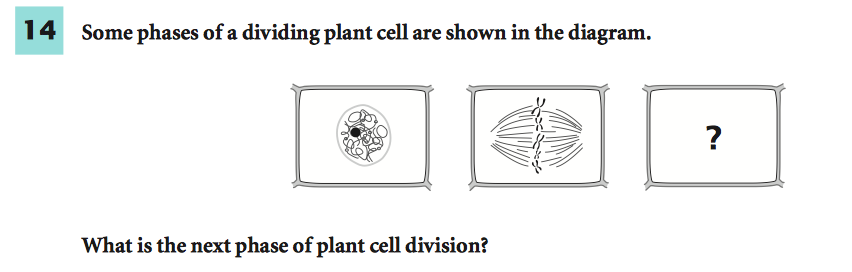 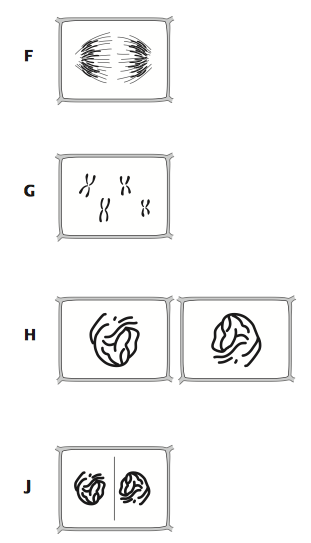 Explain what is happening in each of the phases pictured above.
Then, select an answer and tell how you know.
[Speaker Notes: f]
RECAP!
DNA replication, cell grows and replicates organelles
DNA copies itself; chromatin
Nuclear envelope disappears, spindle fibers form
Chromosomes coil up
Chromosomes line up in the middle
Spindle fibers connect to chromosomes
Spindle fibers pull chromosome copies apart to opposite poles
Chromosome copies divide and move apart
Nuclear envelopes reform, 2 new nuclei are formed, spindle fibers disappear
Chromosomes uncoil back into chromatin
Division of the rest of the cell: cytoplasm and organelles
Chromatin